Муниципальное бюджетное дошкольное образовательное учреждение центр развития ребенка детский сад №31г.Яровое
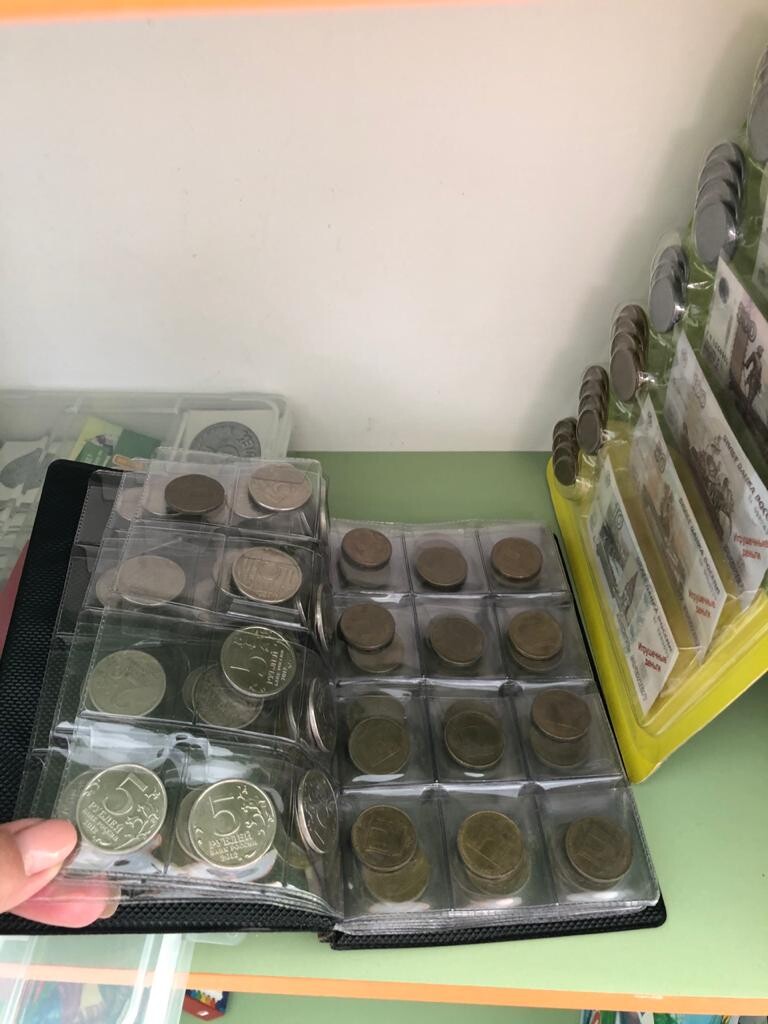 Путешествие в мир денег –в рамках проектной деятельности с детьми подготовительного к школе возраста
Актуальность
Современная жизнь диктует свои стандарты: в условиях рыночной экономики человеку в любом возрасте, чтобы быть успешным, необходимо быть финансово грамотным. Поэтому обучение основам экономических знаний необходимо начинать уже в детском саду, ведь представления о деньгах и их применении начинают формироваться в дошкольном возрасте.
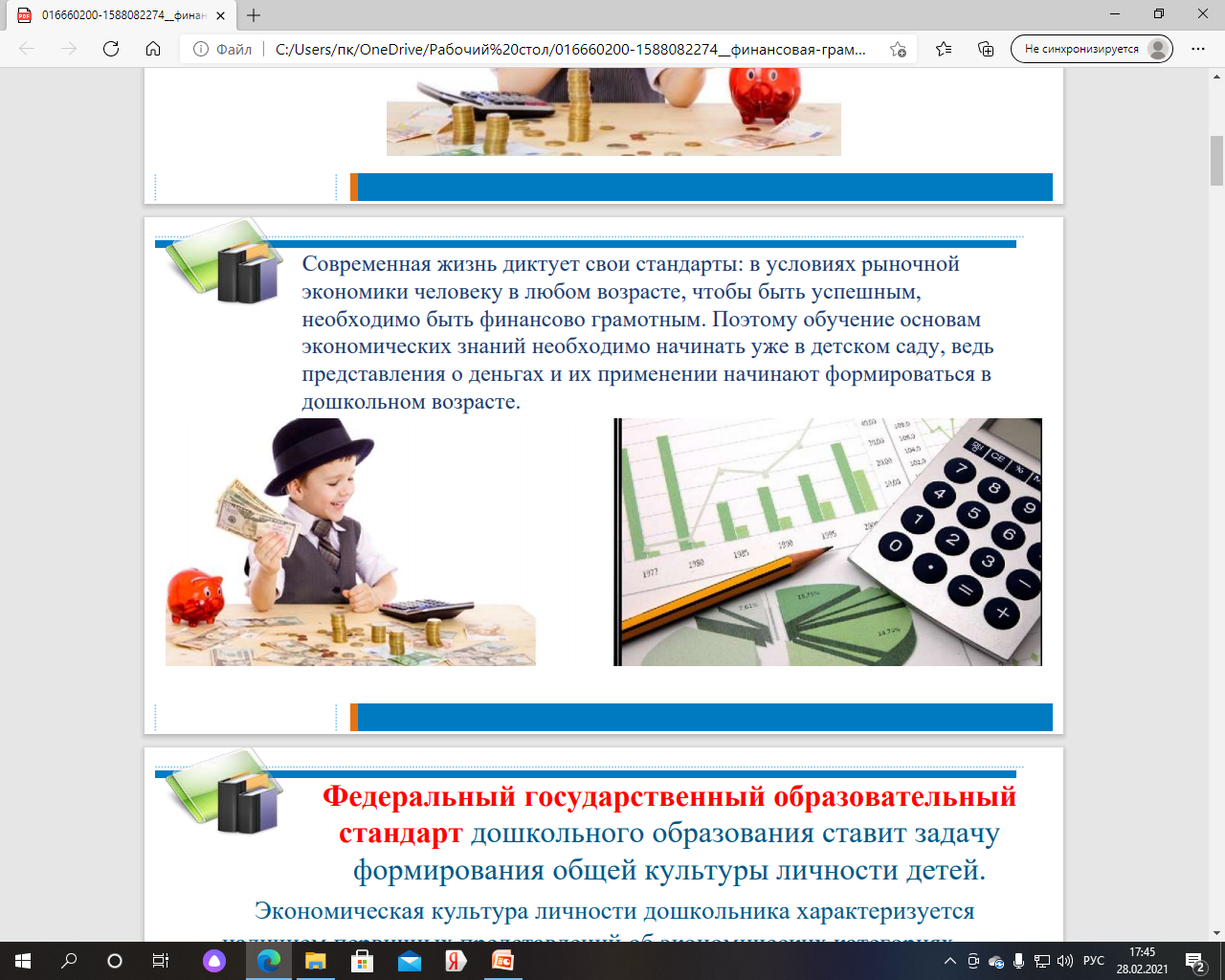 Федеральный государственный образовательный стандарт дошкольного образования ставит задачу формирования общей культуры личности детей. 

Экономическая культура личности дошкольника характеризуется наличием первичных представлений об экономических категориях, интеллектуальных и нравственных качествах (бережливость, рачительность, смекалка, трудолюбие, умение планировать дела, осуждение жадности и расточительности). Без сформированных первичных экономических представлений невозможно формирование финансовой грамотности.
Финансовая грамотность-это психологическое качество человека, показывающее степень его осведомленности в финансовых вопросах, умение зарабатывать и управлять деньгами. 
Главными учителями финансовой грамотности остаются взрослые: родители (или опекуны).
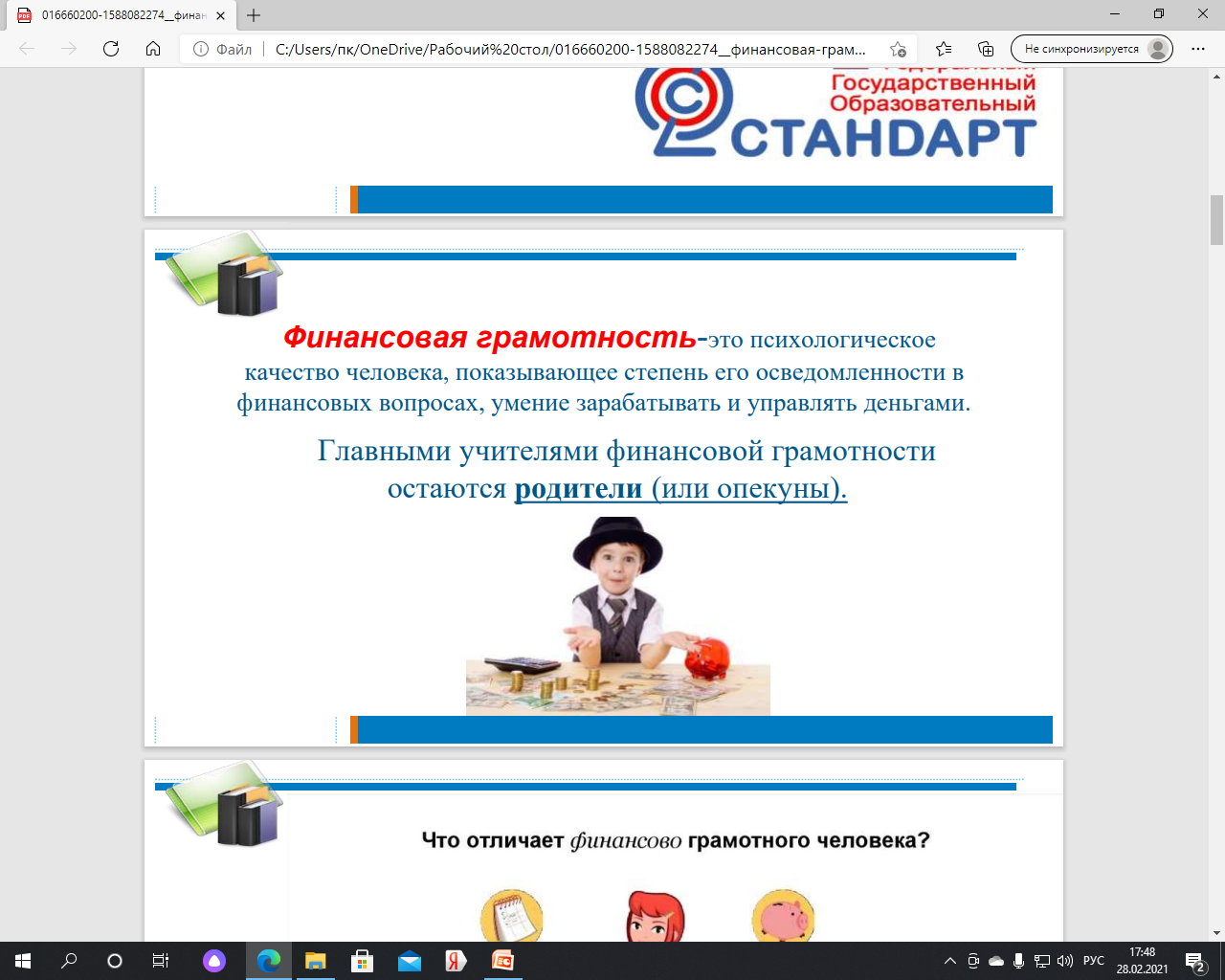 Цель проекта: 

 Расширить экономический кругозор дошкольника, дать представление о таких экономических качествах, как трудолюбие, бережливость, хозяйственность, экономность.
Задачи проекта: 

Формировать основы финансовой грамотности у дошкольников; 
Развивать основы финансовой грамотности дошкольников посредством разнообразных видов детской деятельности; 
Совершенствовать коммуникативные качества детей; 
Содействовать проявлению интереса у детей к профессиональной деятельности взрослых. 
Развивать умение творчески подходить к решению ситуаций финансовых отношений посредством игровых действий.
Участники проекта: 
дети старшего дошкольного возраста (6-7 лет);
 воспитатели группы; 
родители. 

Сроки реализации проекта:
долгосрочный (в течение двух месяцев) 

Тип проекта: 
информационно-практико-ориентированный
Методы  и  приёмы
методические   пособия
Центр финансовой грамотности
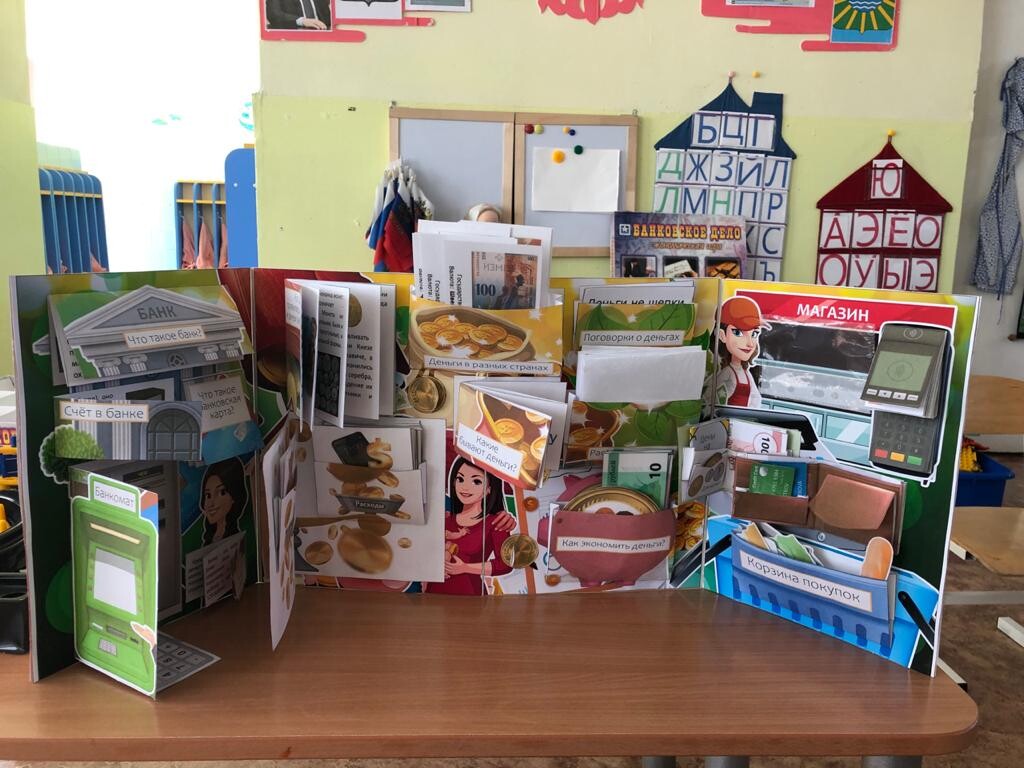 Мини – музей «Деньги»
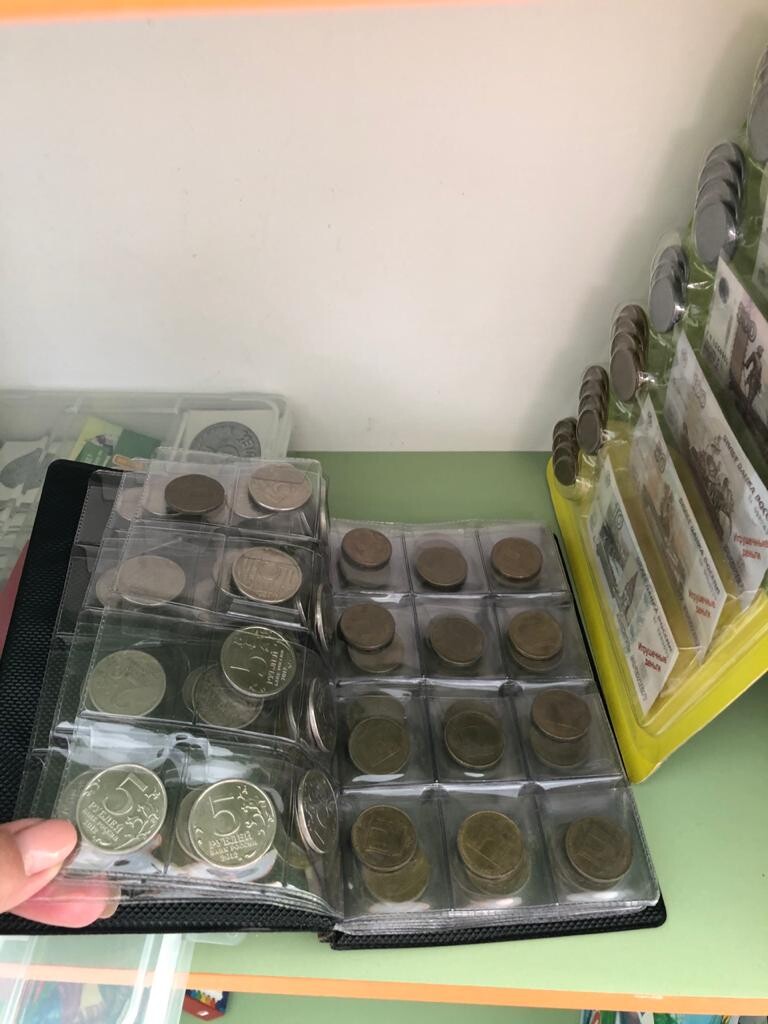 Лэпбук «ЛУЧИК ДЕТСТВА»
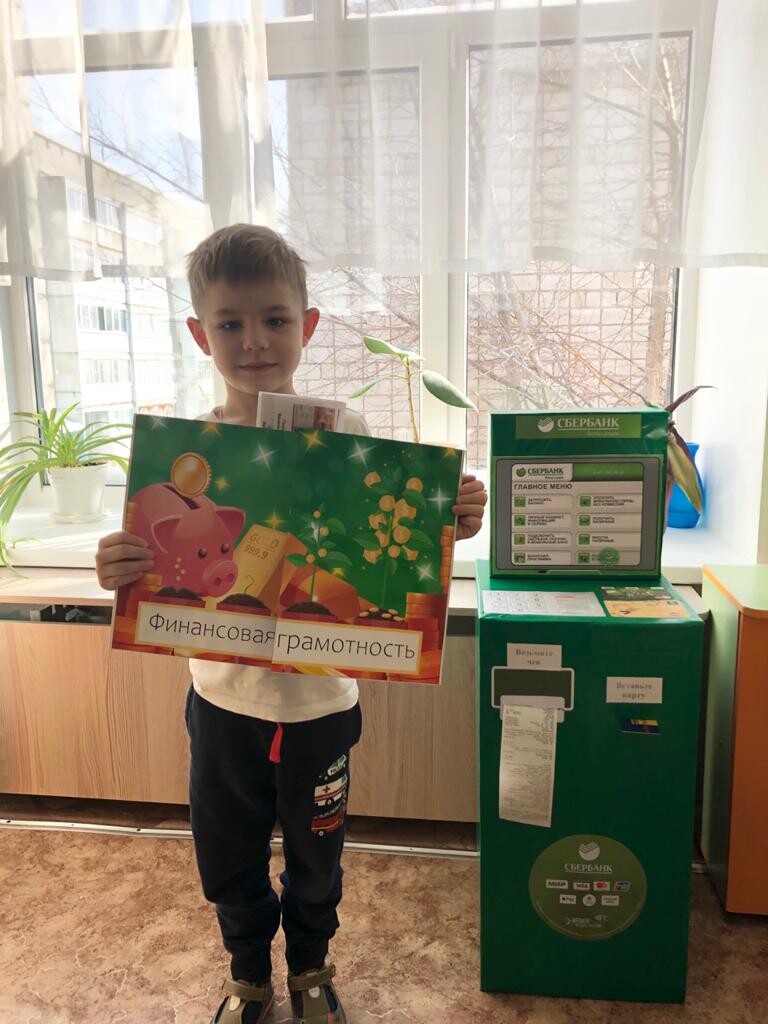 …Лэпбук приготовили с мамой мы сами.
Сами своими руками. 
Книжка - лэпбук нам поможет понять. 
Как решенья принимать 
и ресурсы сберегать…
«Какими они были – первые деньги?»
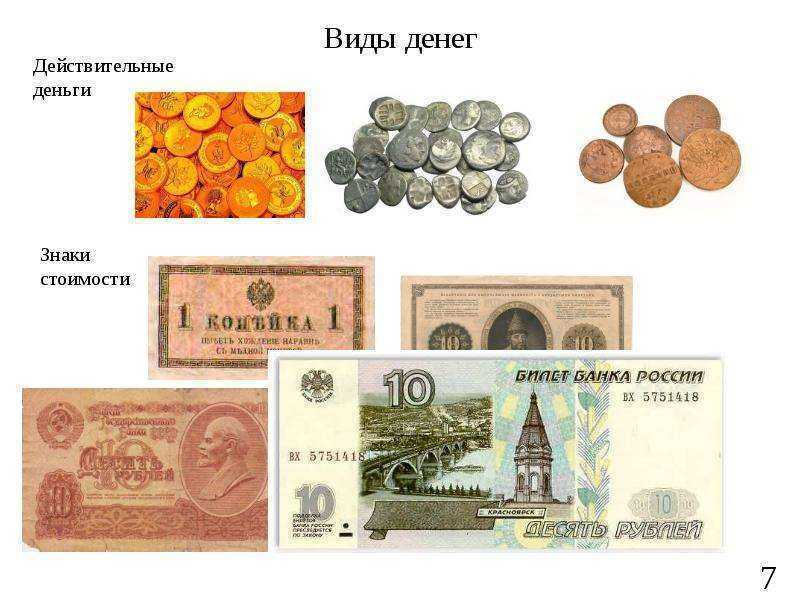 Сюжетно-ролевая  игра «Банк»
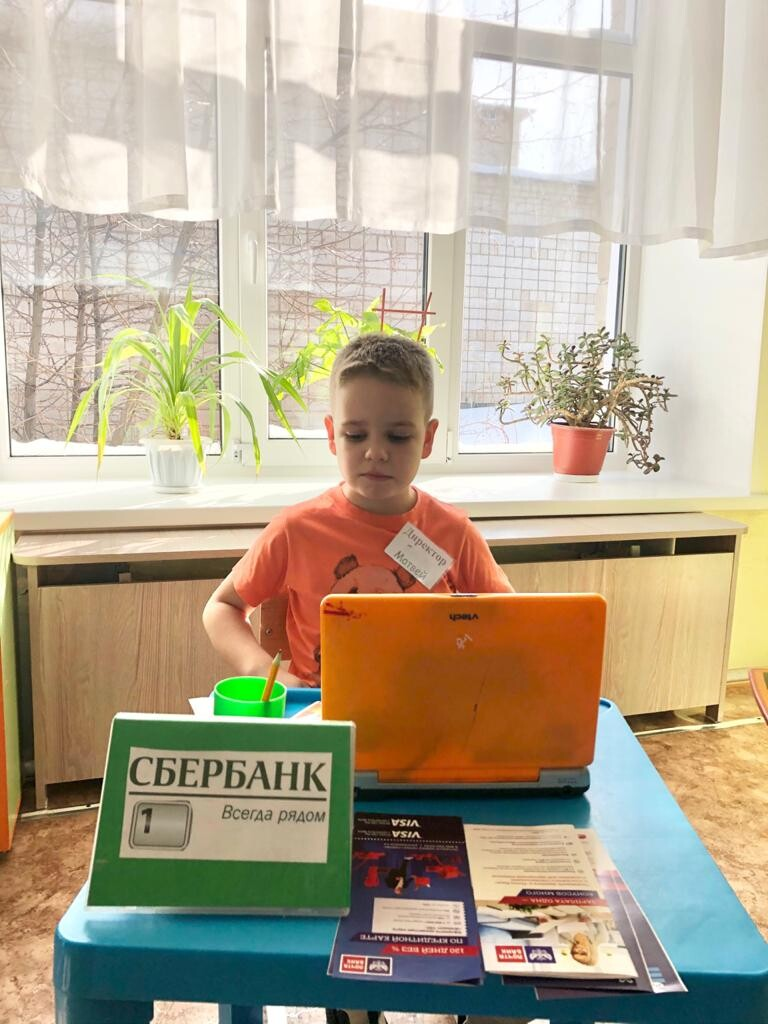 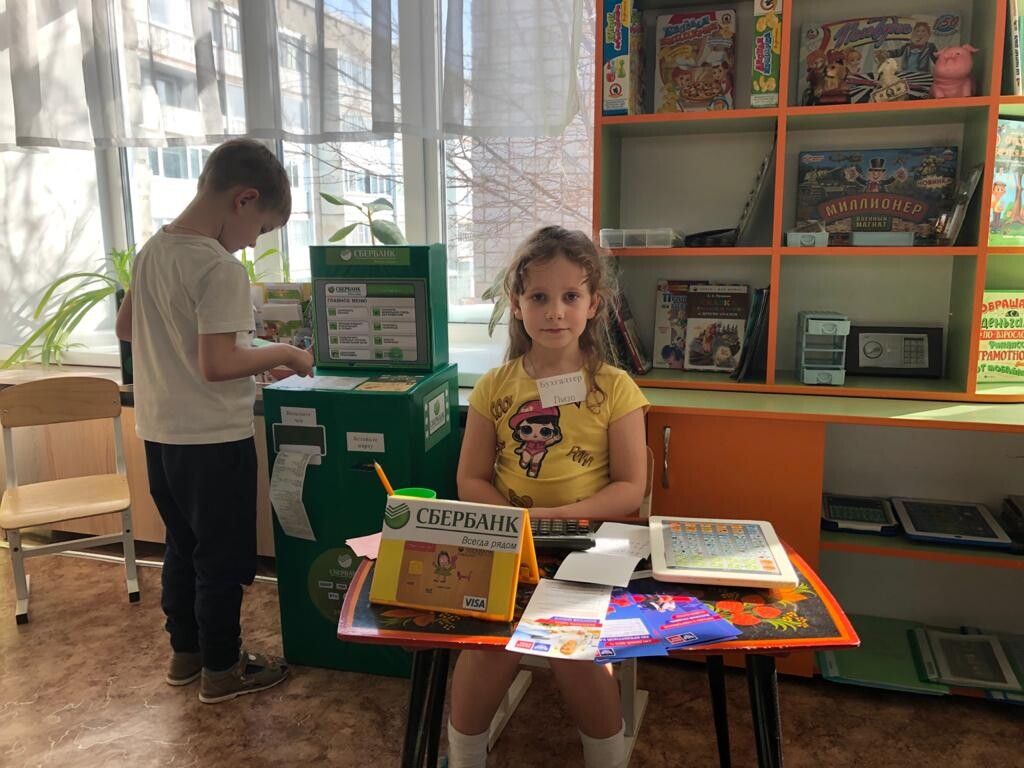 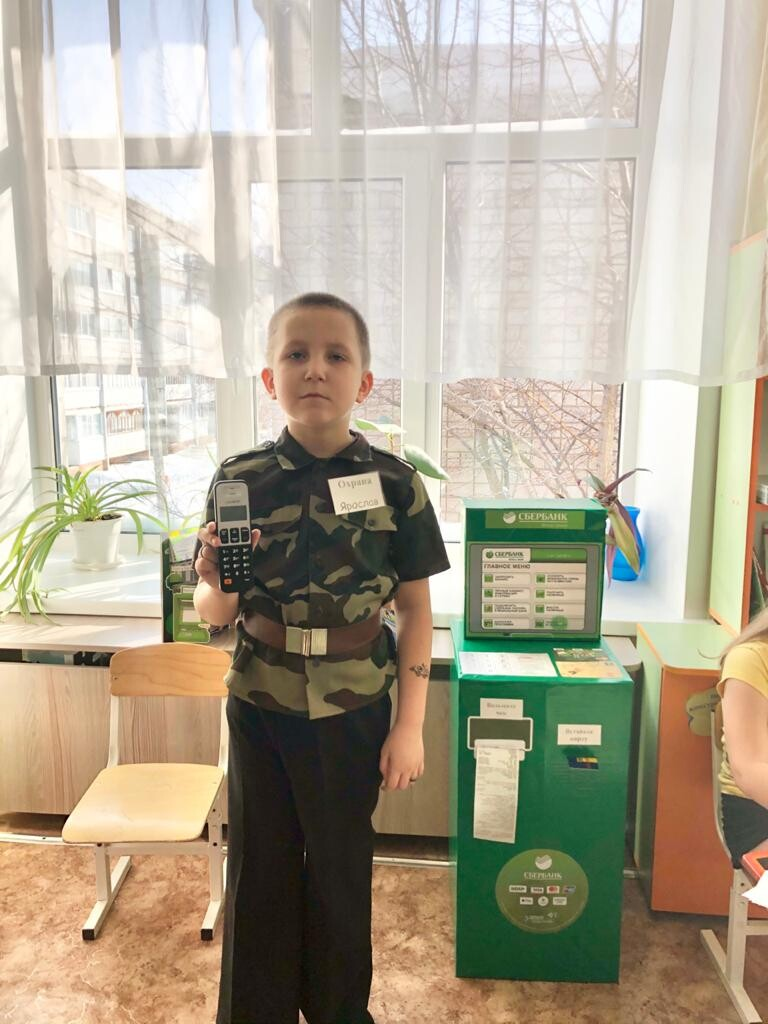 С деньгами спокойно и радостно жить 
Но где-то ведь надо те деньги хранить 
Для этого созданы банки 
(конечно те банки не склянки)  
В банке крепкие двери и окна 
И охрана у входа стоит 
Каждый банк имеет хранилище 
Где огромные деньги хранят 
В банке вас кассир обслужит 
Деньги выдаст банкомат 
Банк надежен, банк услужлив –
Каждому клиенту рад.
ДИДАКТИЧЕСКИЕ  ИГРЫ
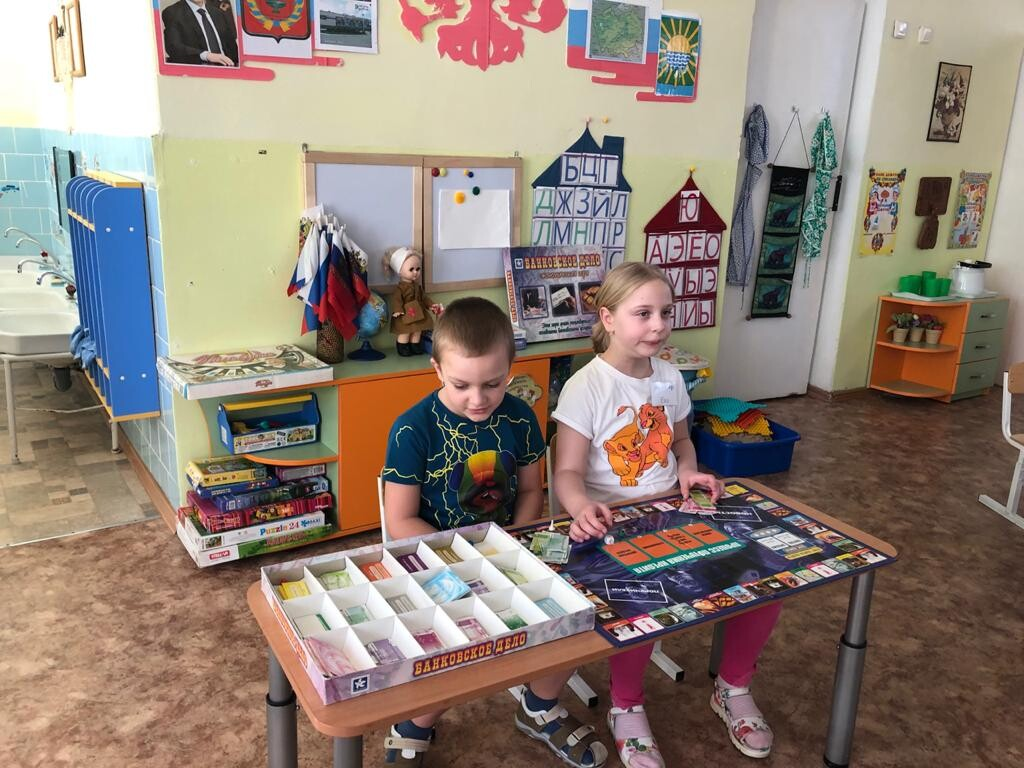 Консультации    для   родителей
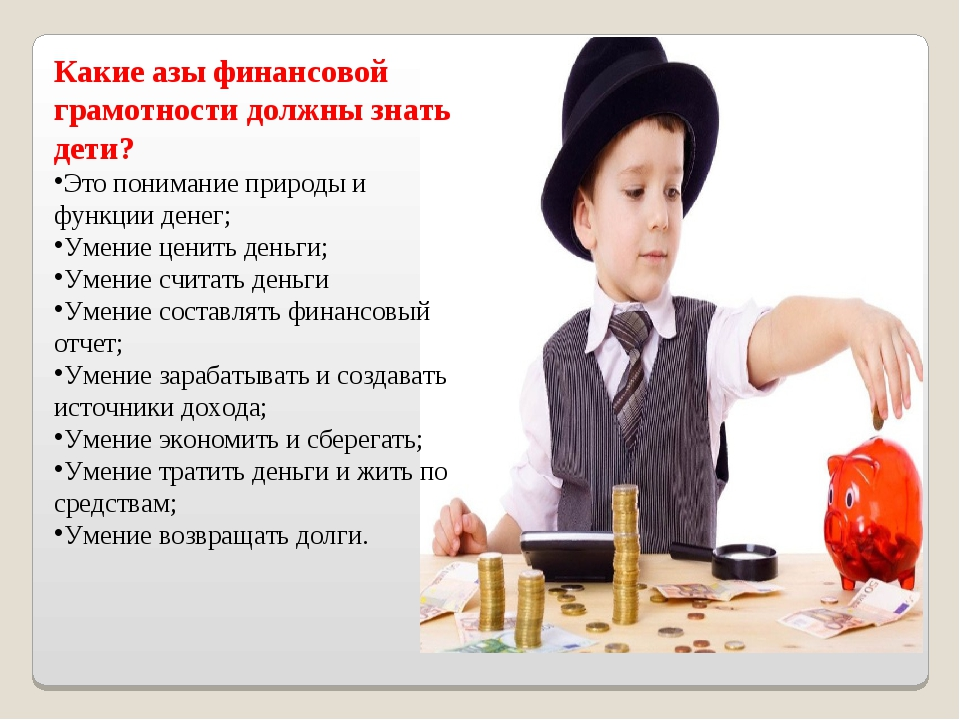 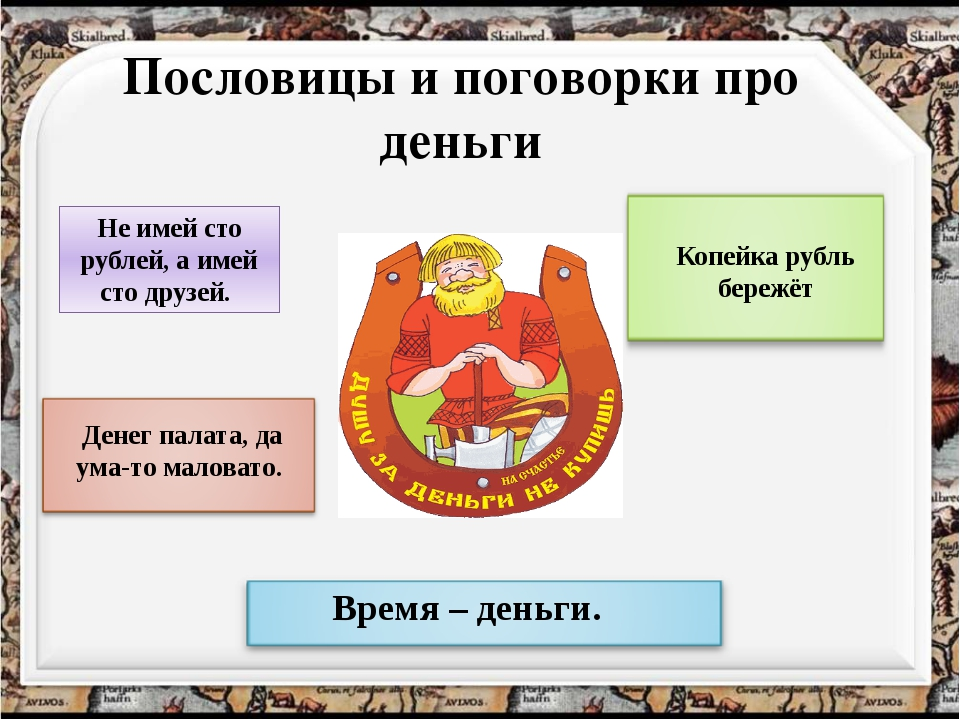 Спасибо за внимание!!!